Year 5
English
Lesson 5Literature
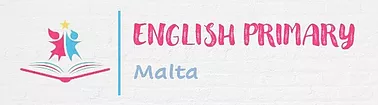 Lesson 5 Objectives
You will:
use the dictionary to find the meaning of new words.
read a literary text silently and aloud.
listen to a literary text being read aloud.
learn what setting, narrator and protagonist mean.
2
Lesson Resources
Dictionary
Reading Text Handout
Questions Worksheet
Answers Handout
3
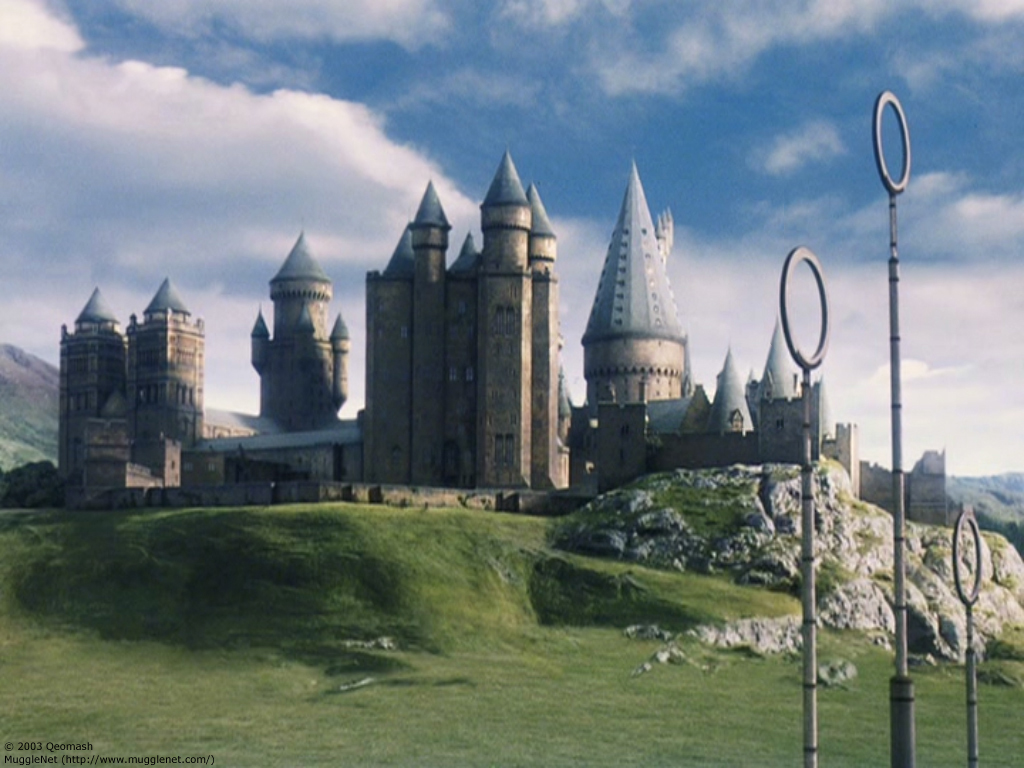 Setting
The setting is the time and place in which the story takes place. Settings can be real or fictional, or a combination of both.
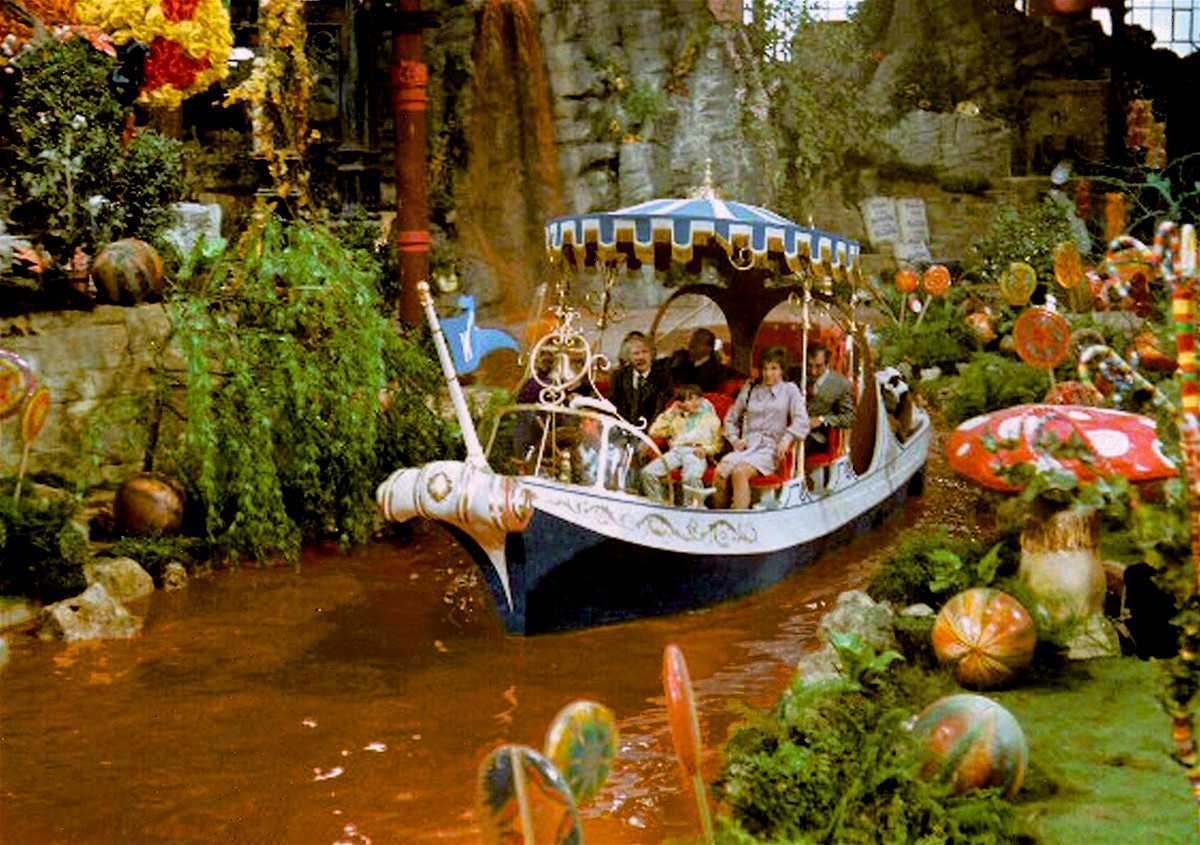 4
Narrator
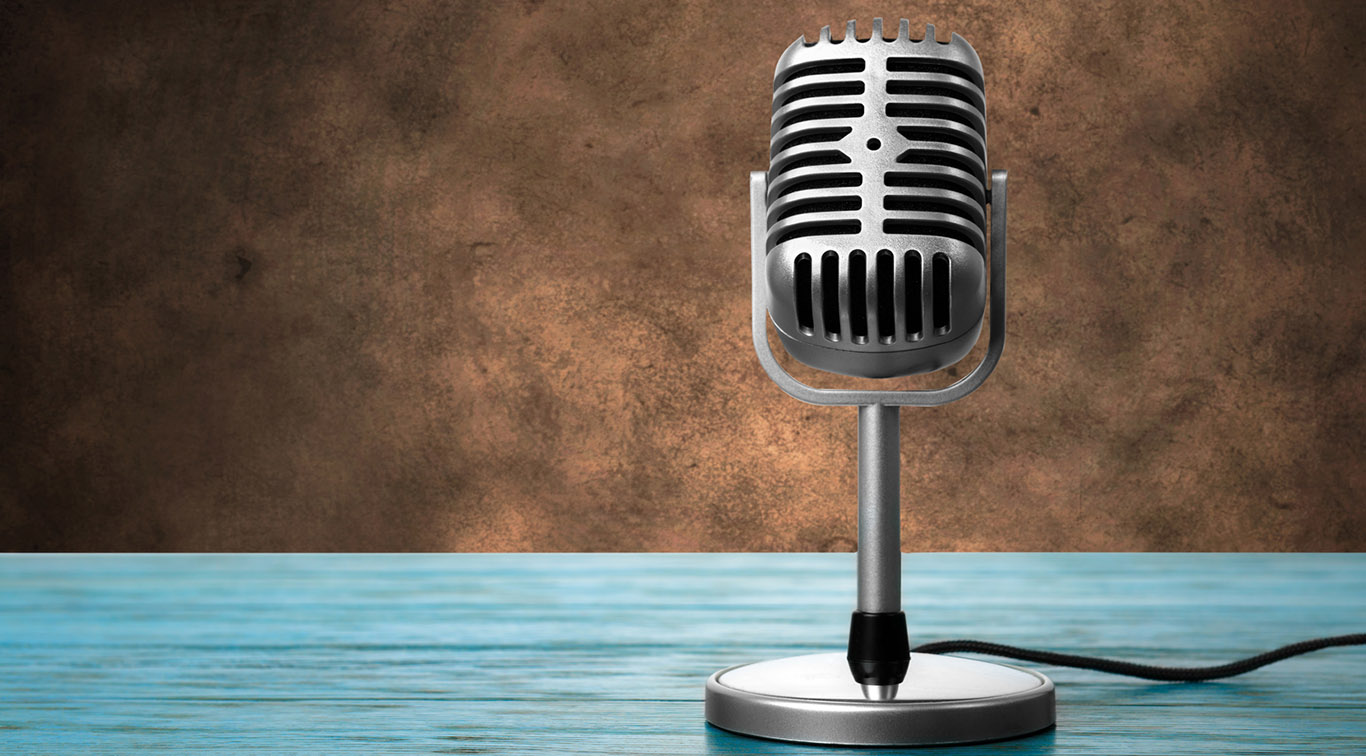 The narrator is a person who narrates something, especially a character who recounts the events of a novel or narrative poem.
5
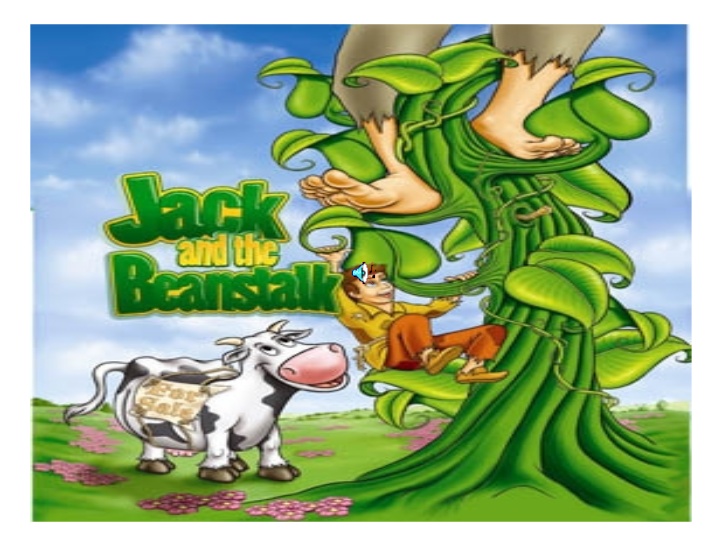 Protagonist
The protagonist is the leading character or one of the major characters in a play, film, novel, etc…
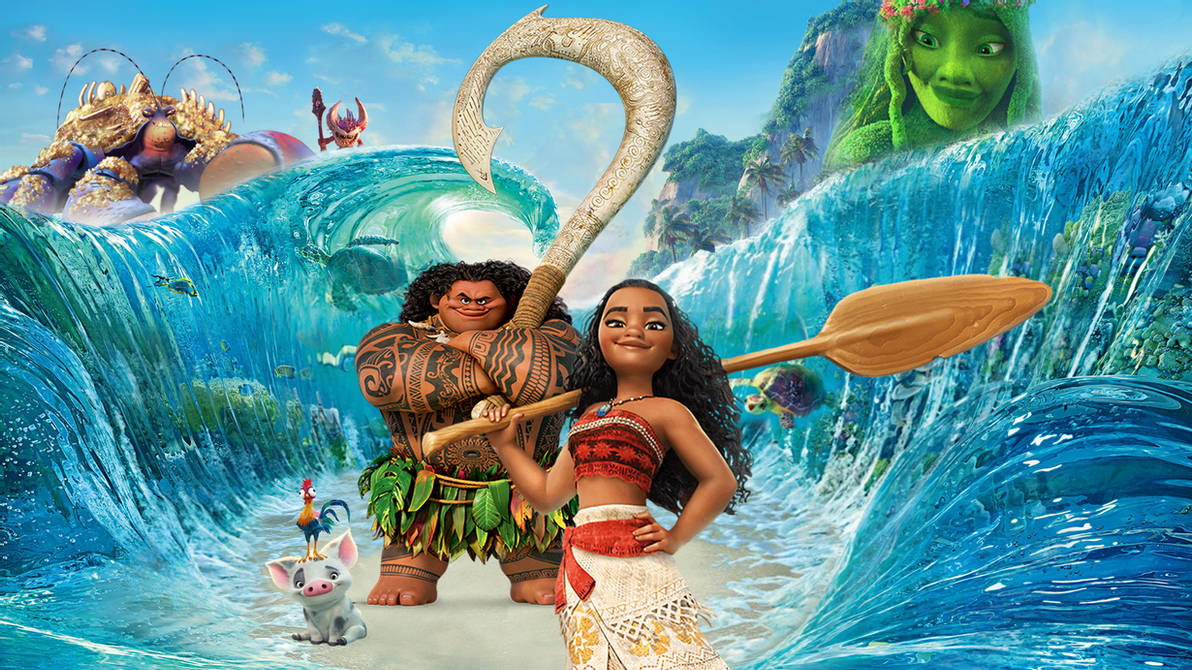 6
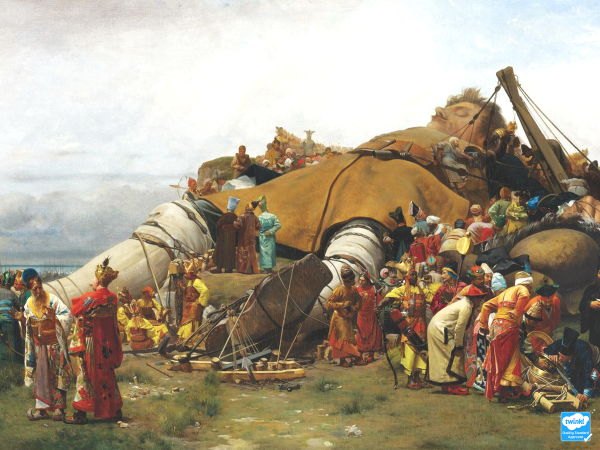 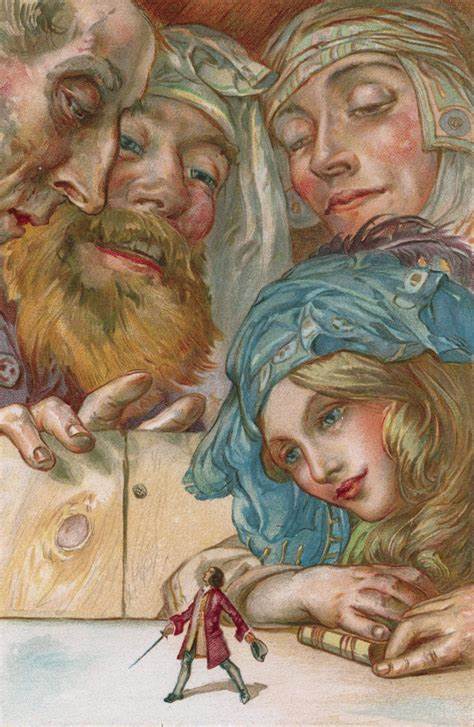 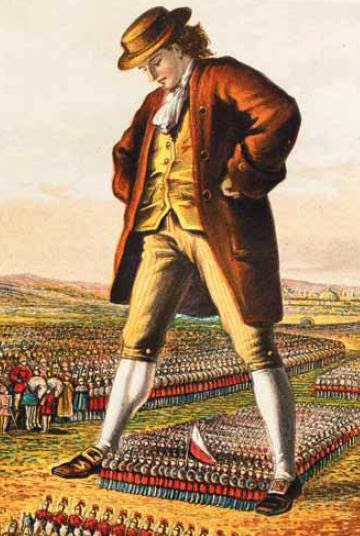 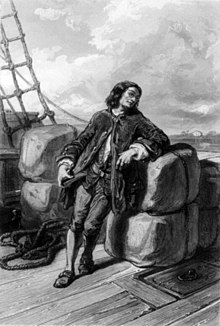 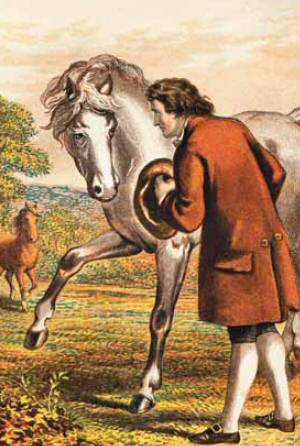 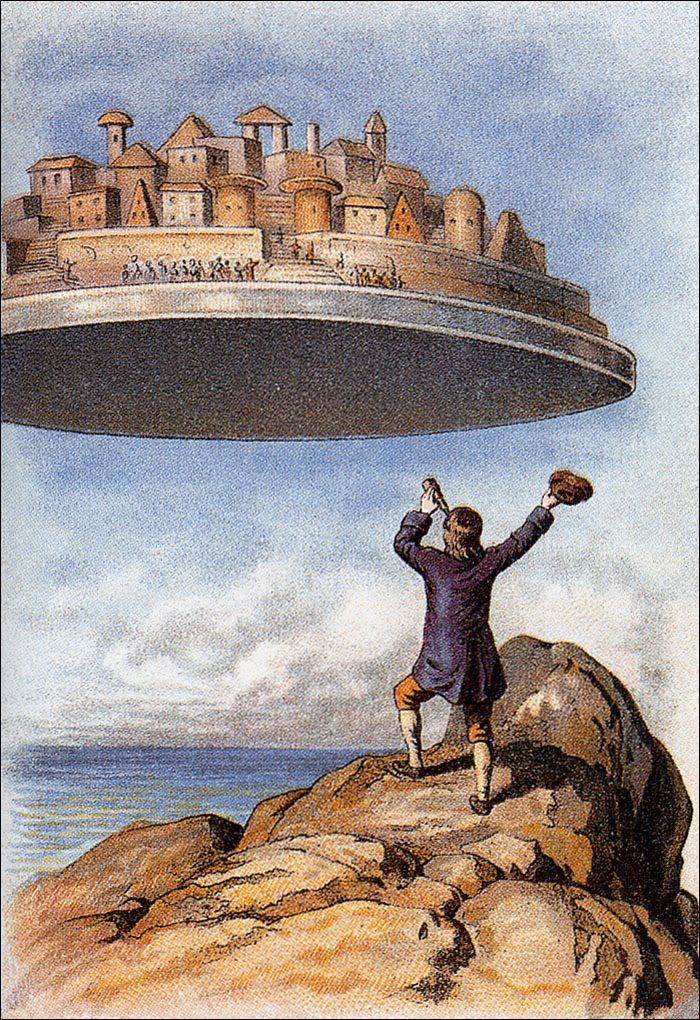 Lemuel Gulliver, 
on his ship
Brobdingnag, a land of big people
Lilliput, a land of little people
8
Laputa, a land of intelligent but useless people
Houyhnhnm, a land of horses
Who is Lemuel Gulliver?
Lemuel Gulliver, is the fictional protagonist and narrator of 
Gulliver’s Travels, a novel written by Jonathan Swift.  
Gulliver was born in  England in 1661.
Gulliver studied medicine and educated himself in navigation and mathematics.
He left a comfortable life in England for an adventurous life of exploration. 
In 1699, Gulliver set sail on a voyage.
Bad food weakened the crew. 
His ship encountered violent storms, hit a rock and split. 
Six of the crew members, including Gulliver, got into a small boat. 
The boat overturned. 
Gulliver swam until he reached an island.
ADD A FOOTER
10
NEW WORDS - Using a dictionary!
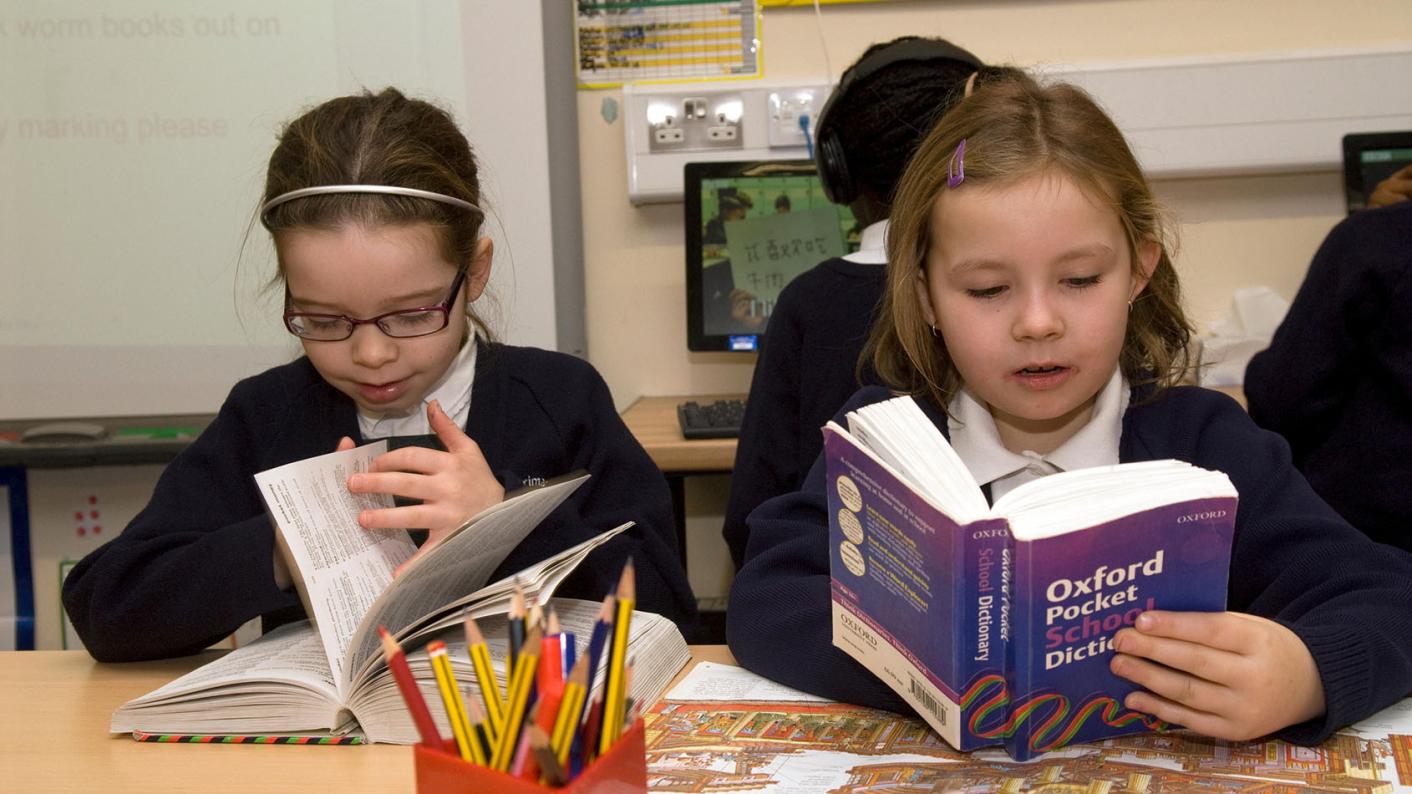 11
New words
potion …
a drink that has a special or magical effect on someone
12
survivor
fastened
instance
inhabitant
astonishment
peered
captor
scarcely
horizon
straining
pierced
miniature
13
survivor
horizon
astonishment
fastened
the line where the earth or sea seems to meet the sky

tied securely 


great surprise or wonder

a person who outlives an accident, illness, war, etc.
14
straining
peered
instance
pierced
looked narrowly or curiously 

a certain point or situation 


made a hole in or through


stretching beyond
15
captor
inhabitant
miniature
scarcely
a small copy of something bigger 

someone who has captured a person or thing


only just


a person or animal that lives 
in a place
16
Step 1
READ silently the text.
After you read the text ANSWER the following questions:

WHAT IS THE TEXT ABOUT? 
HOW DID IT MAKE YOU FEEL?
17
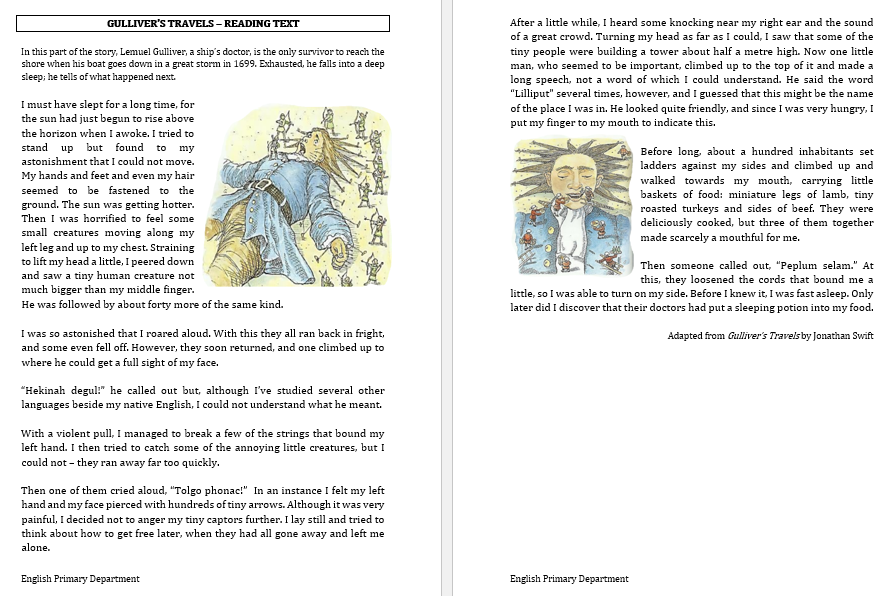 18
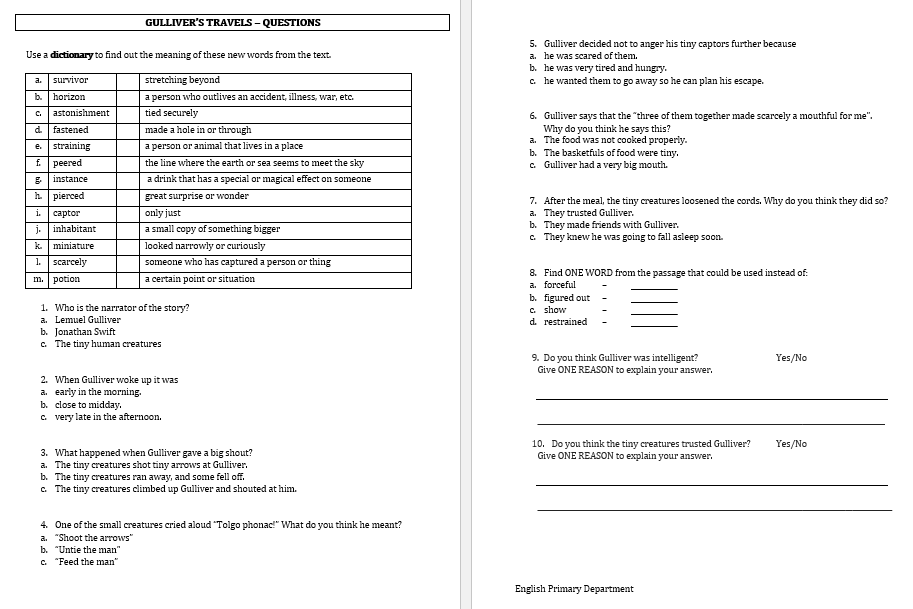 ADD A FOOTER
19
Step 2 - Discuss the question
What is the text about?
In this extract, Gulliver, finds himself tied to the ground. He is surrounded by tiny people. When he first tries to escape, his captors throw arrows at him. Gulliver asks them for food because he is hungry. They give him delicious food with a special potion in it. Gulliver falls fast asleep.
20
Step 3
READ the text again. 
Then try to ANSWER the following questions.
21
Step 3:Answer these questions!
Who is the main protagonist of the story? 
What is the setting of the story?  
What happened to Gulliver’s ship?
How did Gulliver feel when he felt the little people moving along his leg and chest?
What happened when Gulliver tried to catch the creatures?  
How did Gulliver discover the name of the place?
How do we know that the little people were good cooks?
What do you think the phrase, ‘Peplum selam’ means?
22
Step 4 - Discuss the questions
Who is the main protagonist of the story?
Lemuel Gulliver
2.       What is the setting of the story?
The setting of the story is Lilliput, a land of tiny people.
3.        What happened to Gulliver’s ship?
The ship went down in a big storm.
4.       How did Gulliver feel when he felt the little people moving 	along his leg and chest?
23
Horrified
Step 4 - Discuss the questions
5.       What happened when Gulliver tried to catch the creatures?
They pierced his left hand and face with hundreds of tiny arrows.
6.       How did Gulliver discover the name of the place?
The little man who climbed on top of the tower, said the word ‘Lilliput’ several times.
7.        How do we know that the little people were good cooks?
The food they gave him was ‘deliciously cooked’.
8.        What do you think the phrase, ‘Peplum selam’ means?
I think it means ‘loosen the cords’ because when the 
man shouted ‘Peplum selam’, the creatures loosened the cords.
24
Step 5
LISTEN and 
READ SILENTLY 
with me.
25
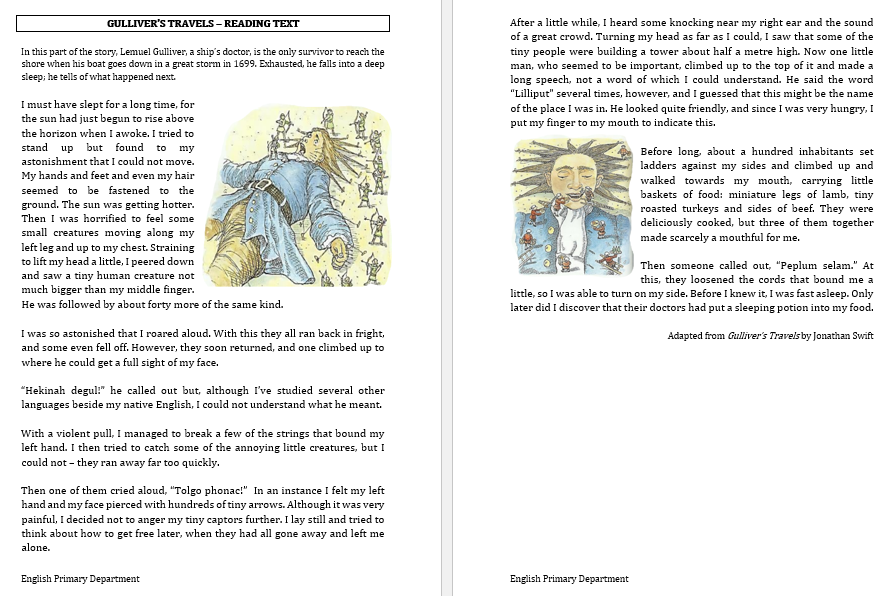 ADD A FOOTER
26
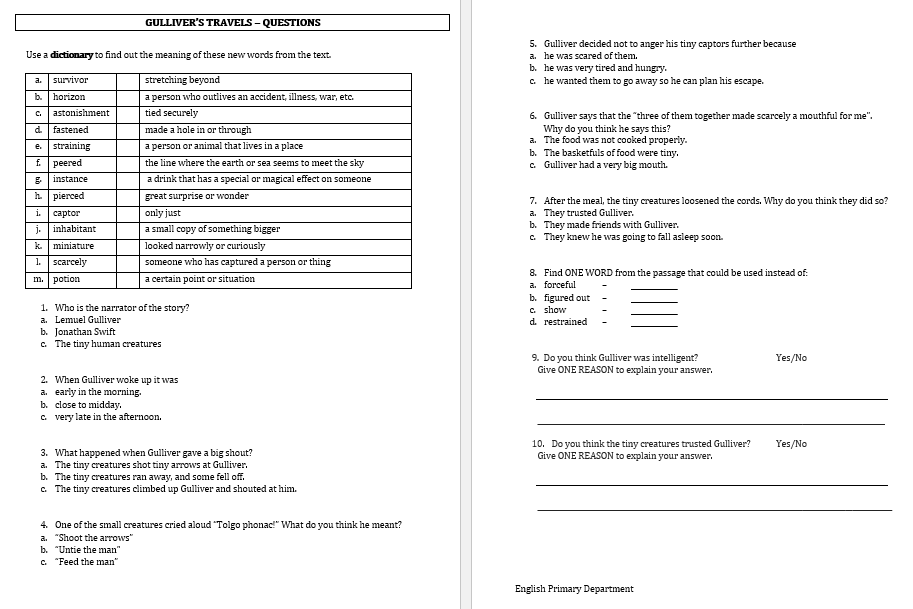 ADD A FOOTER
27
Step 6
READ the text yourself.
28
Step 7
WORK OUT
the worksheet.
29
Step 8
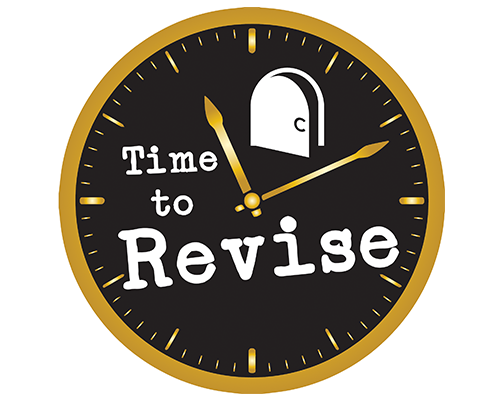 30
Step 9
CHECK your answers using the
Answers Handout.
31
Compare the extract with the video clip. Find some differences.
32
What are the differences?
The little creatures could speak Gulliver’s language.
The inhabitants of Lilliput had already built towers and a bridge by the time Gulliver woke up.
Gulliver managed to stand up.
Gulliver thought he had been dreaming so he closed his eyes. 
One of the inhabitants threw a spear at him.
The rest of the inhabitants tried to tie him down by 
     throwing ropes with fitted hooks at the ends.
33
Thank You!
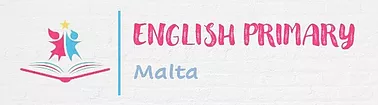